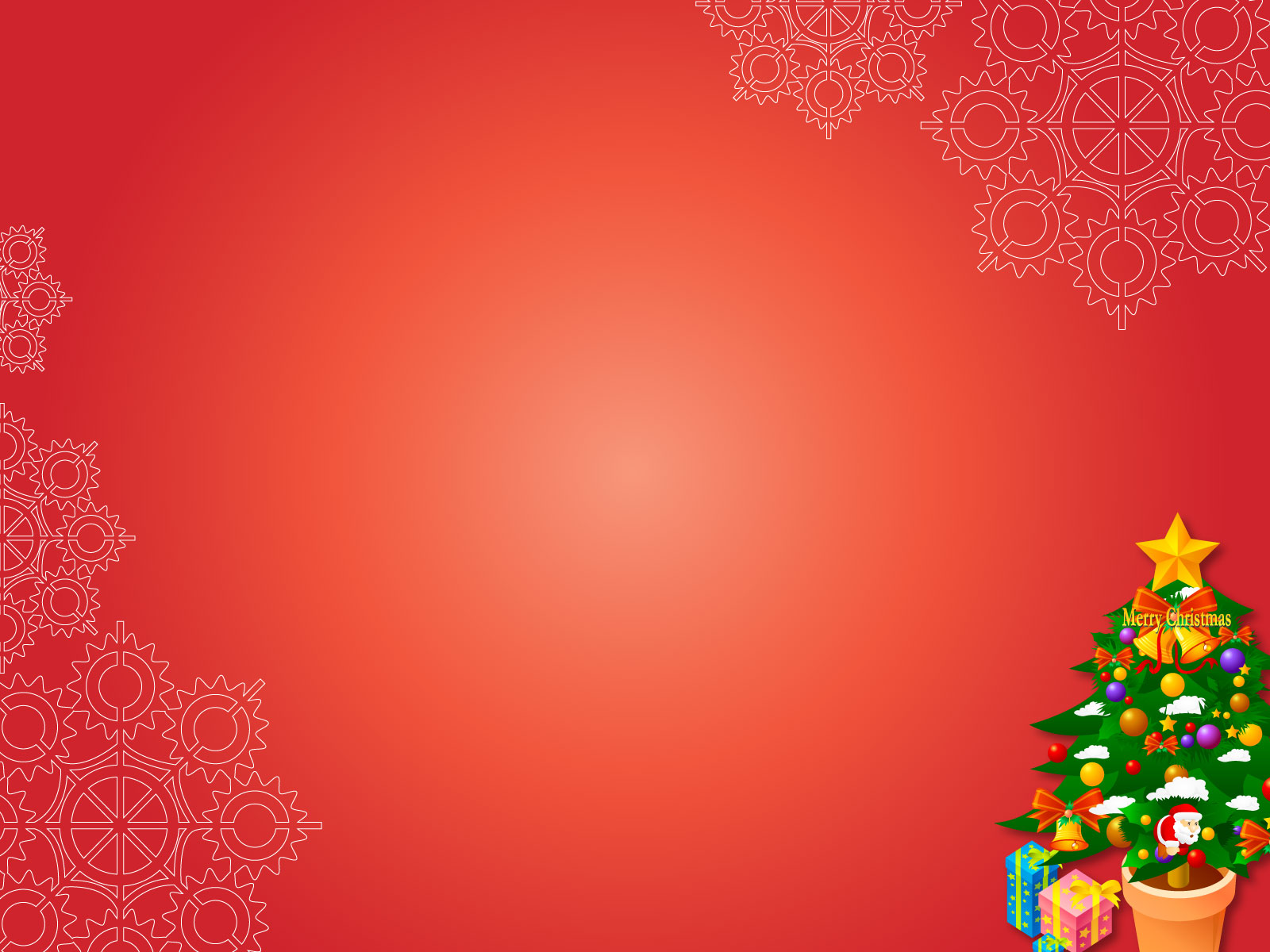 «Новогодние шары на ёлку»
своими руками
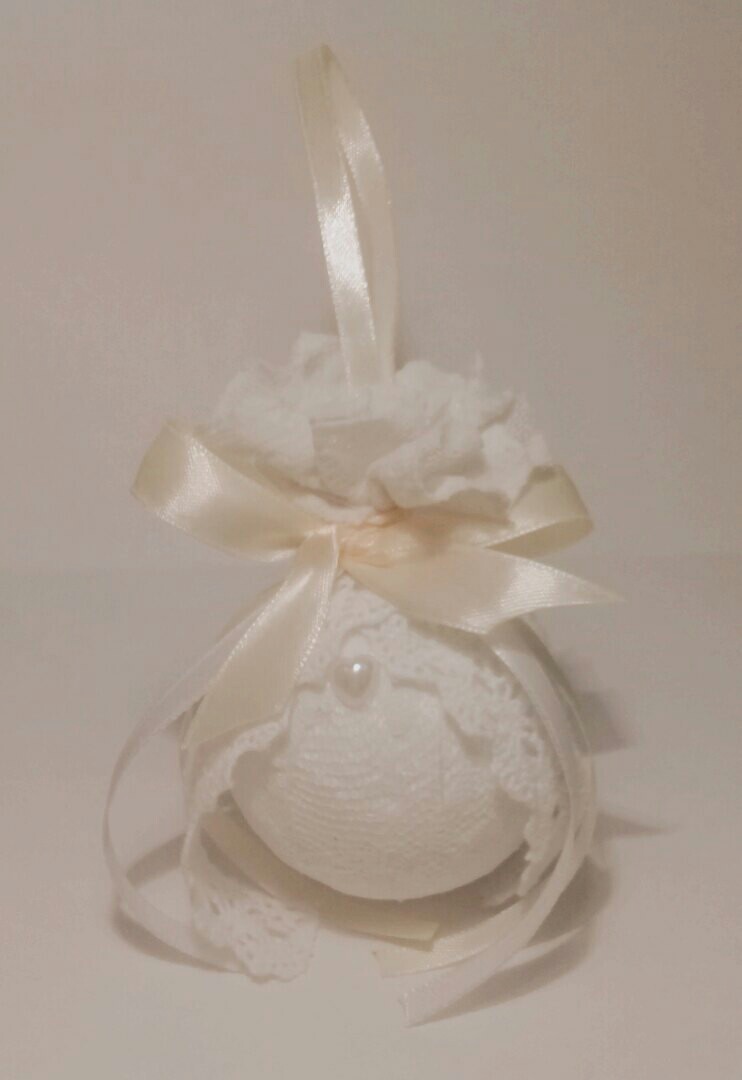 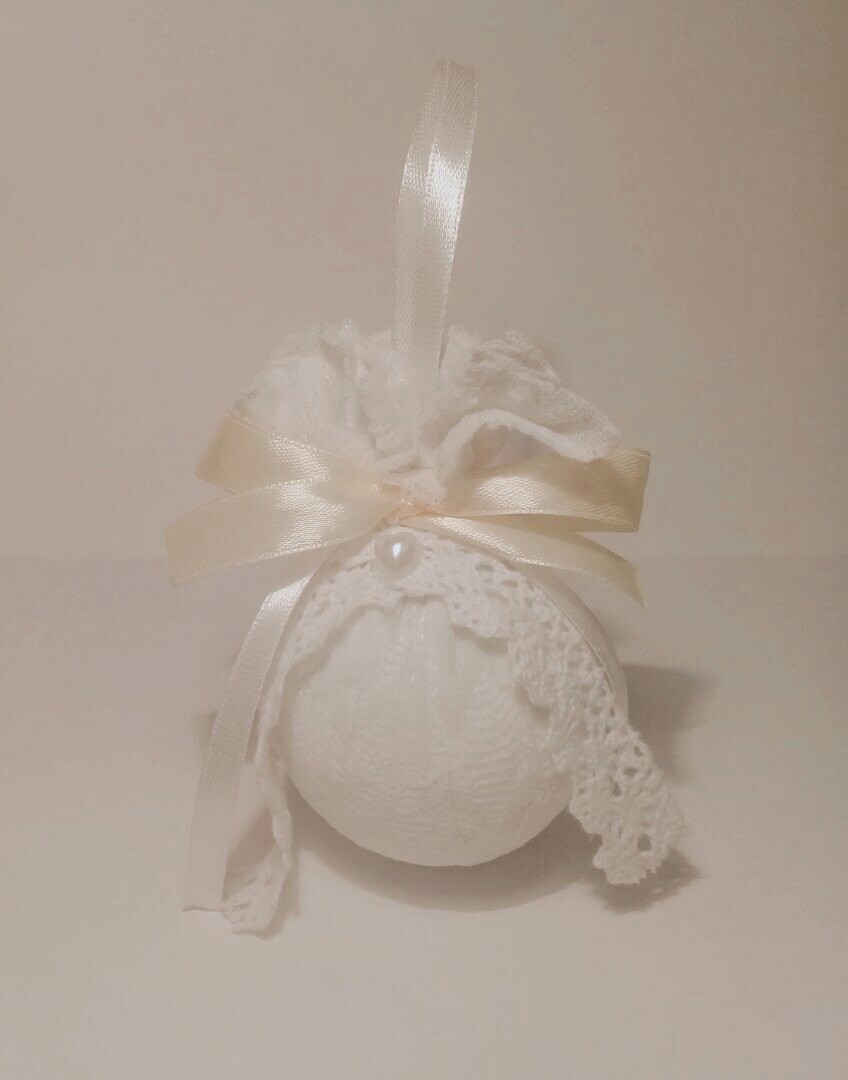 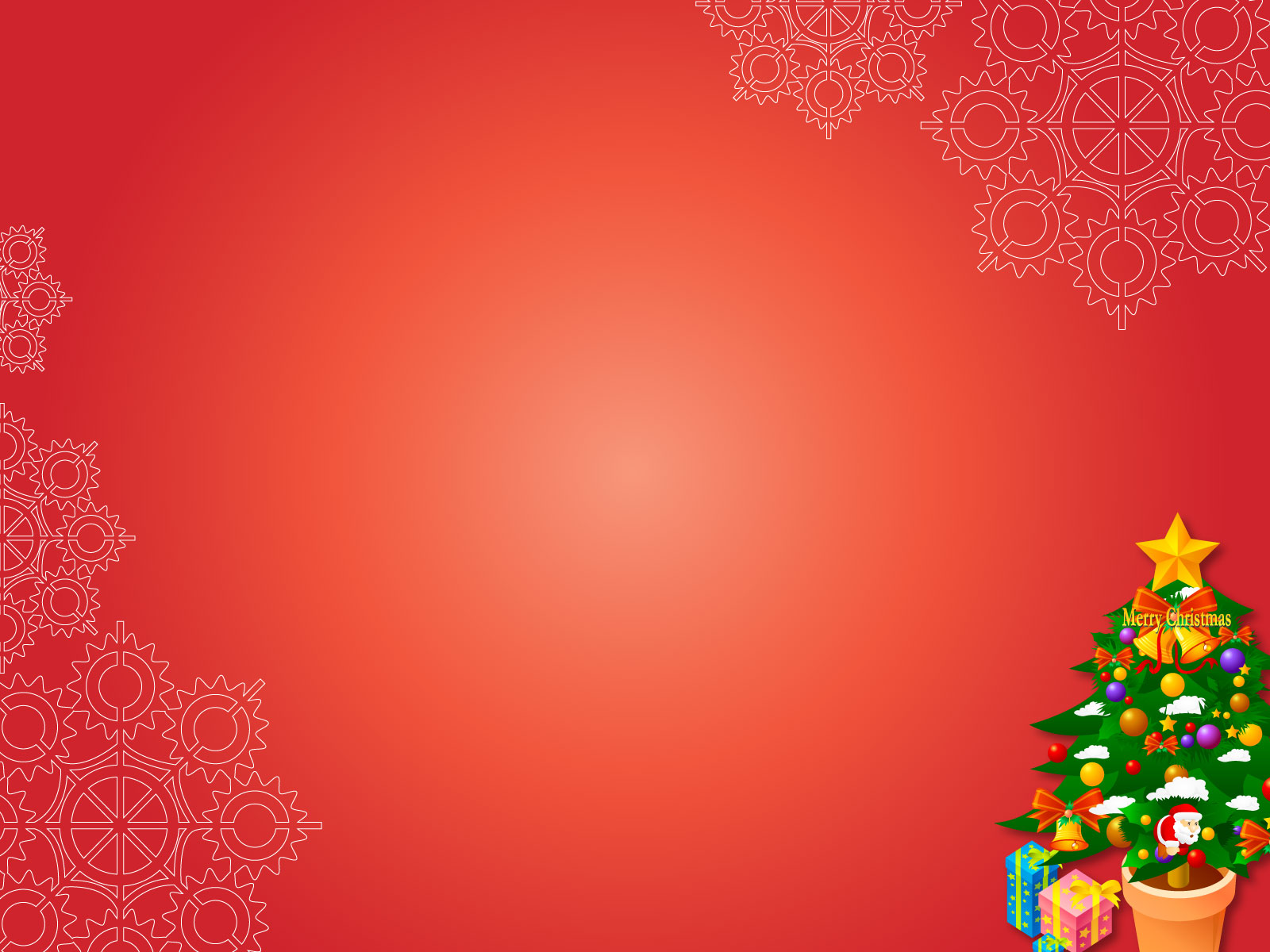 Для изготовления вам потребуется
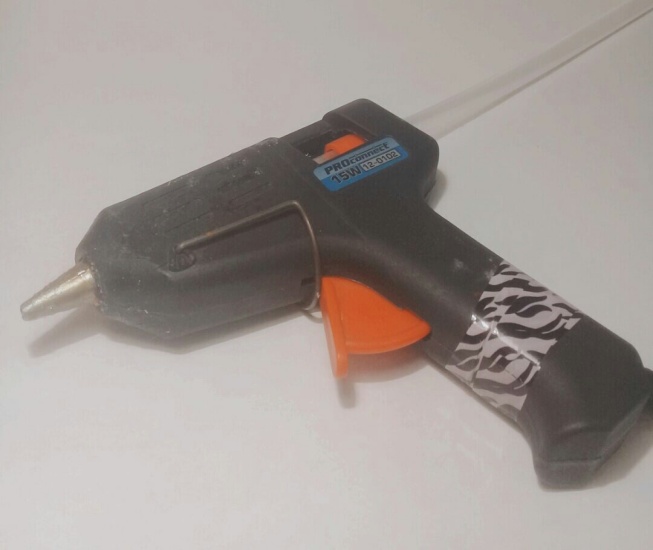 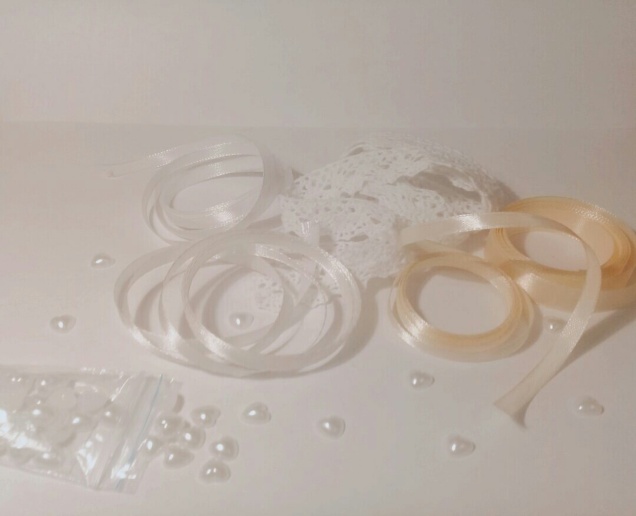 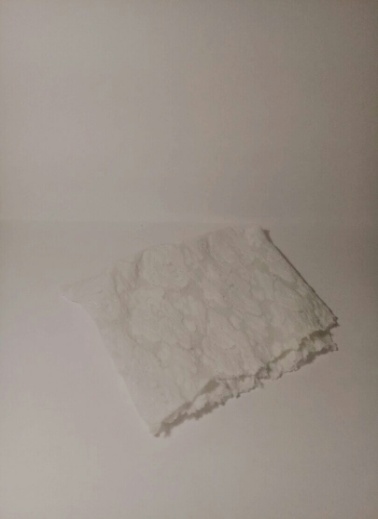 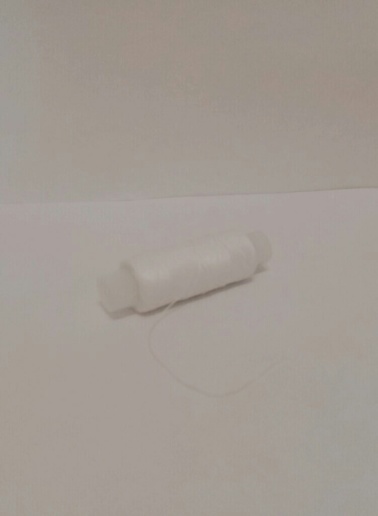 Ленты; Полубусины; Кружево.
Горячий клей
Гипюр
Нитки
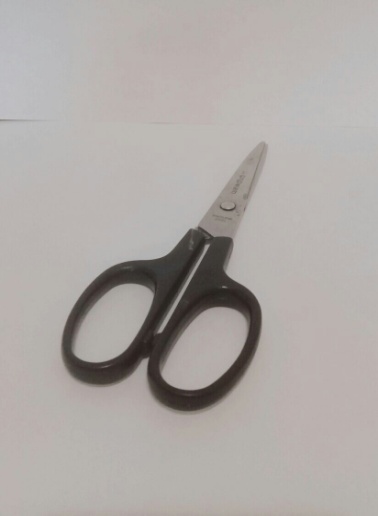 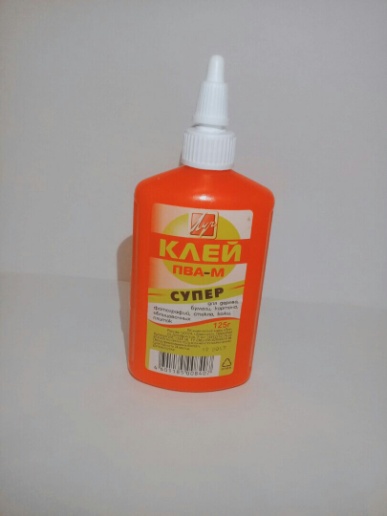 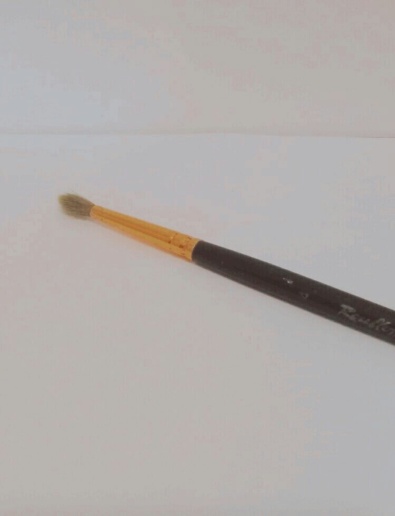 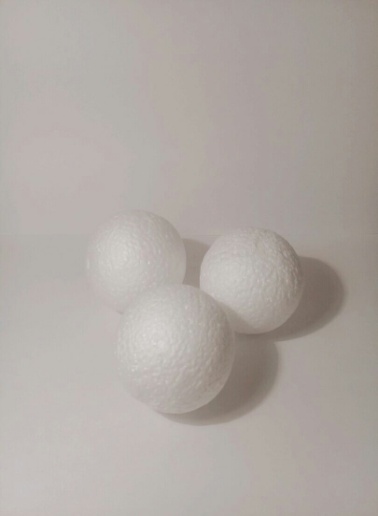 Пенопластовые 
шарики
Ножницы
Клей ПВА
Кисть
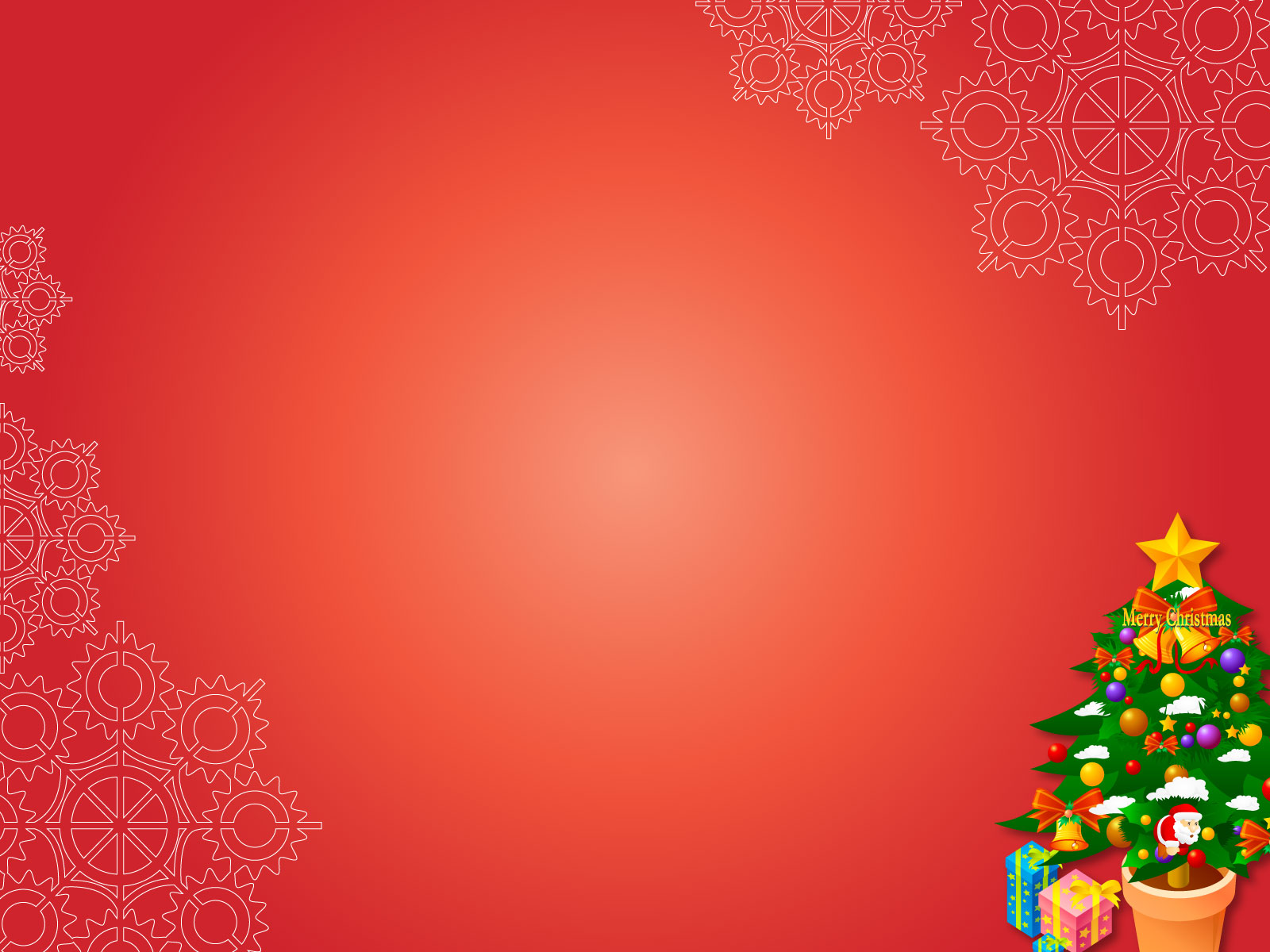 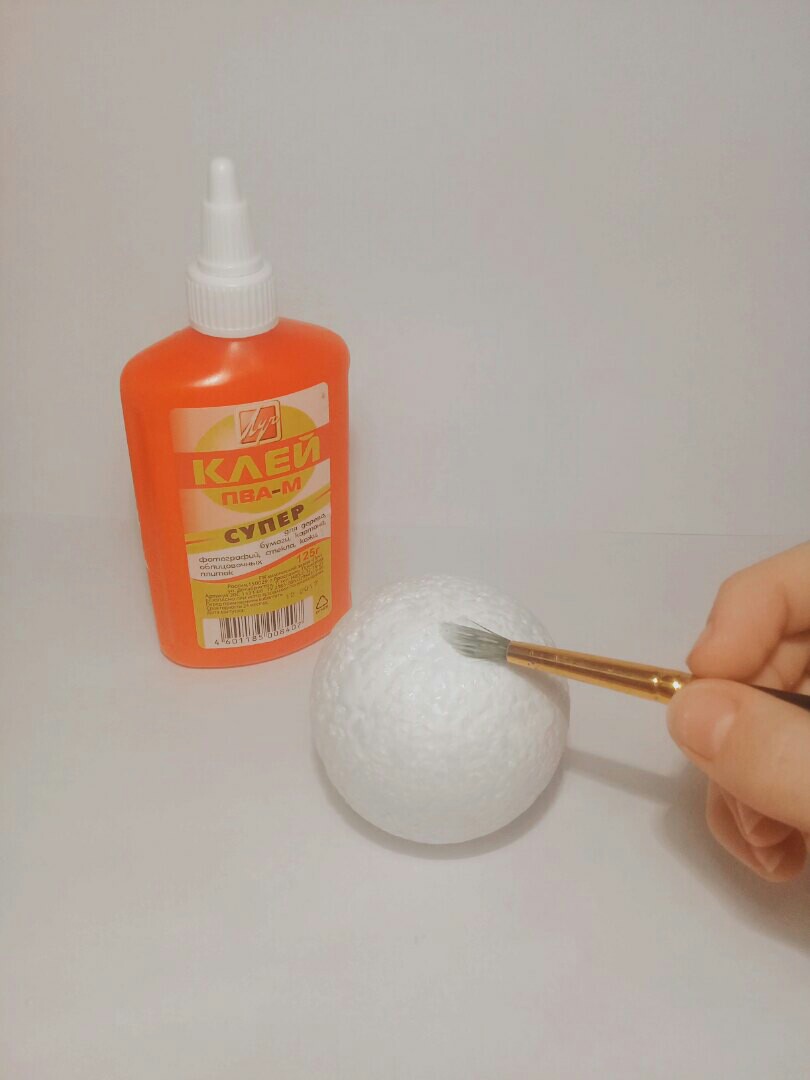 Берём шарик, смазываем клеем ПВА.
Распределяем по намазанному шару  гипюр.
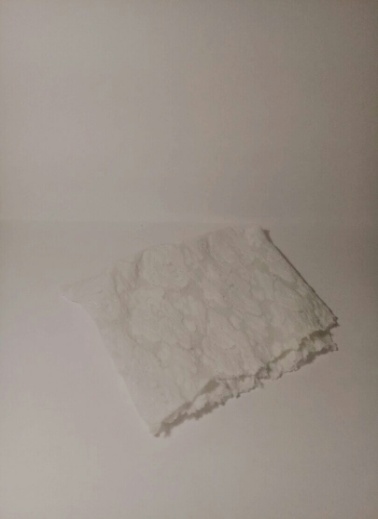 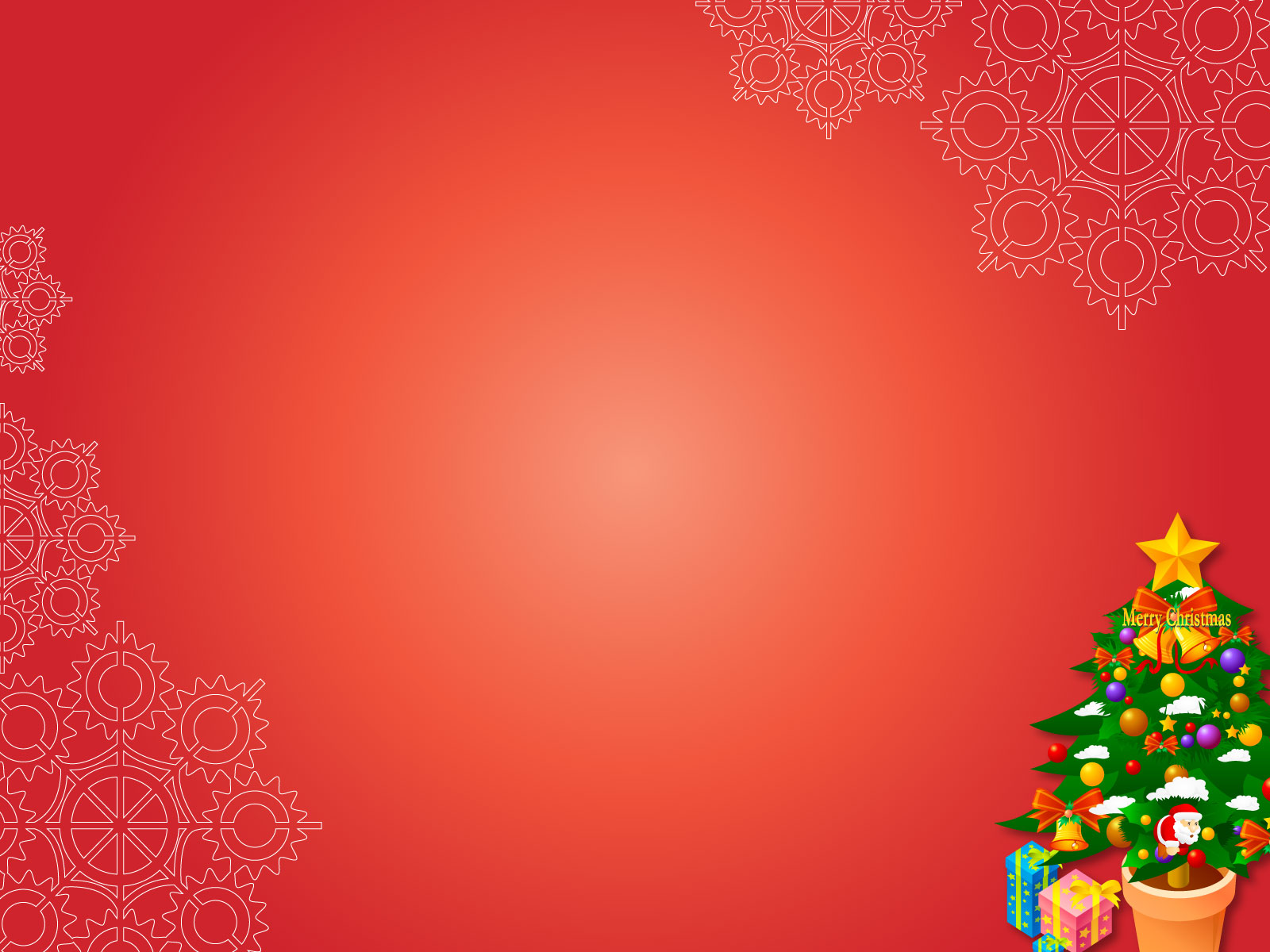 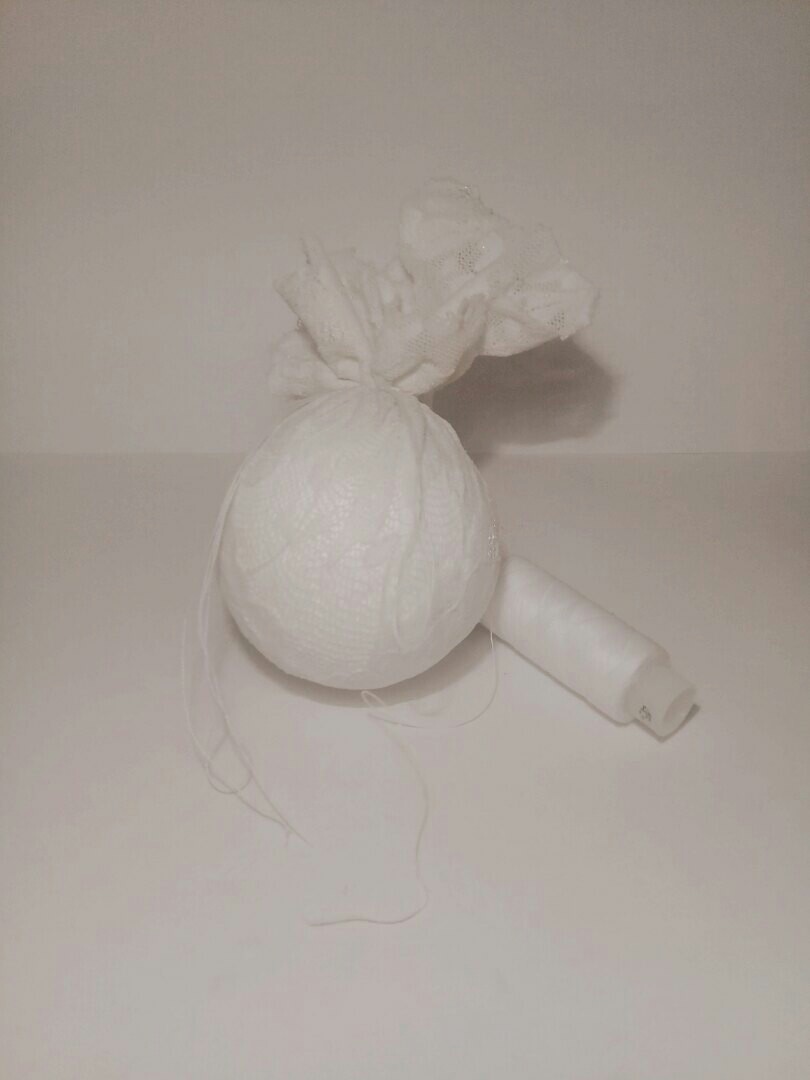 Завязываем белыми нитками.
Подрезаем верхушку ножницами.
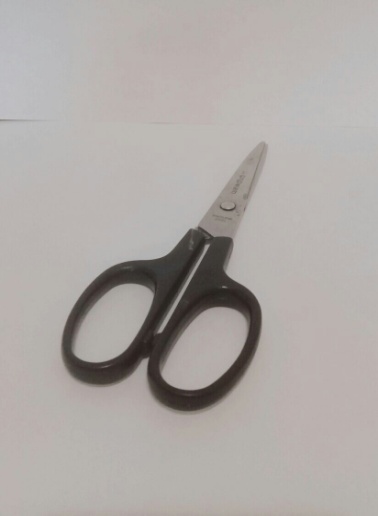 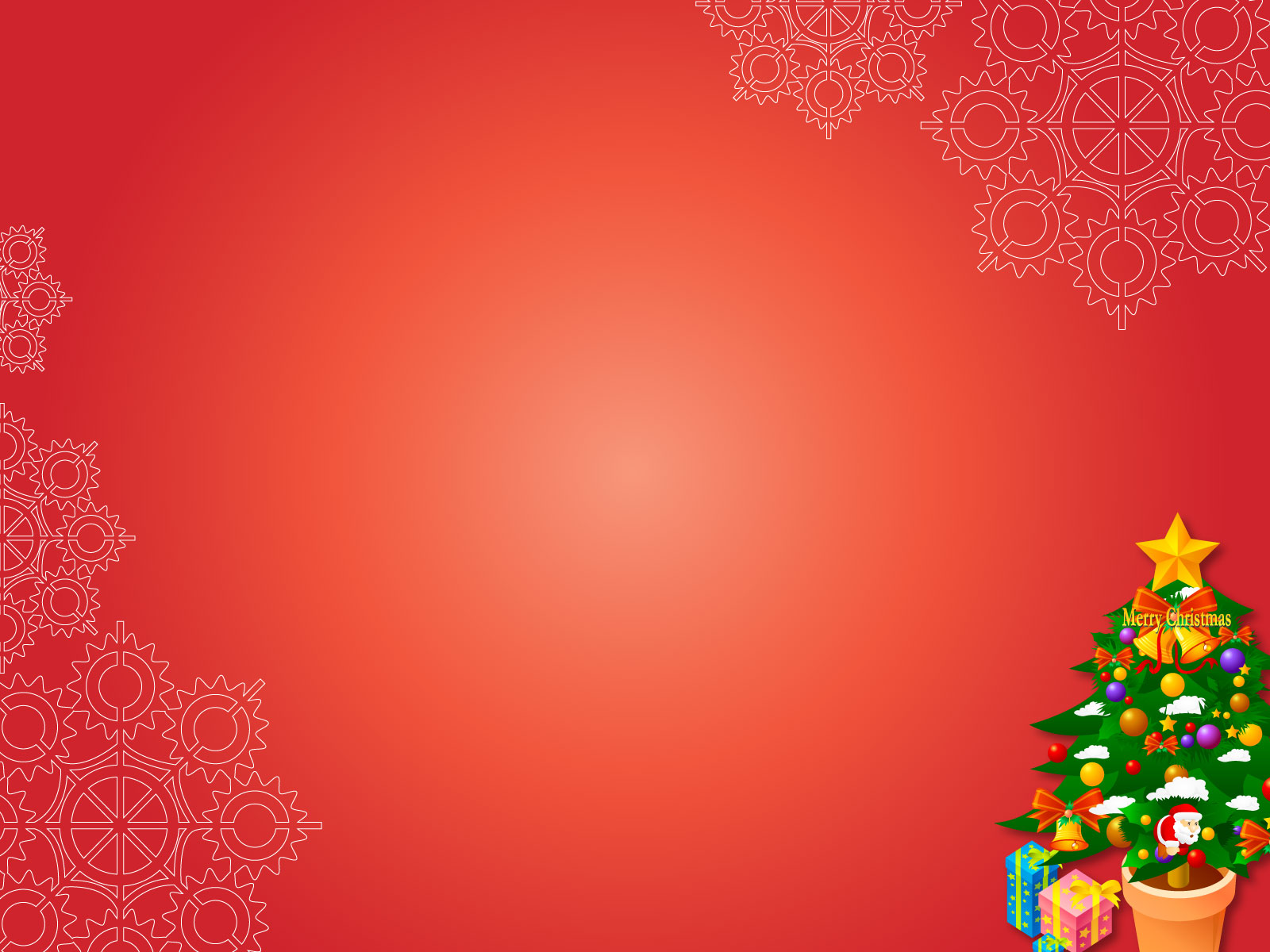 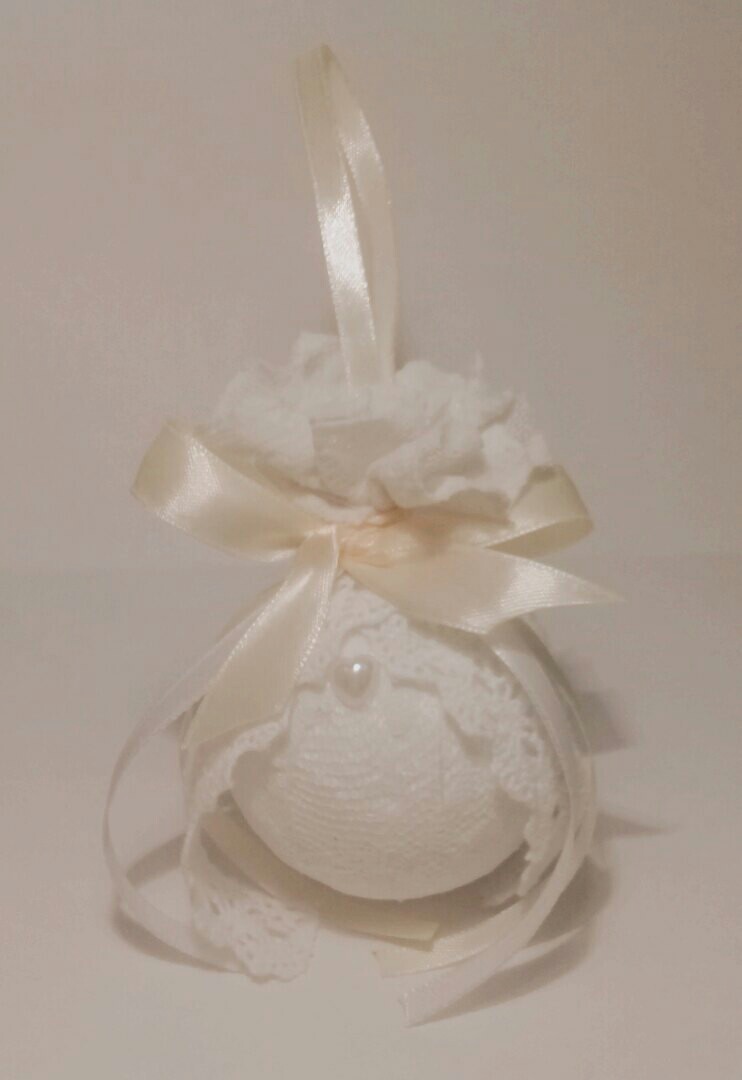 Нарезаем ленты чтоб они подходили подлине, смотрелись  эстетично.
Приклеиваем или пришиваем петельку к гипюру, ленты, завязываем бант и приклеиваем полубусину.
Все детали приклеиваем к шару. И ваш шар готов!!!
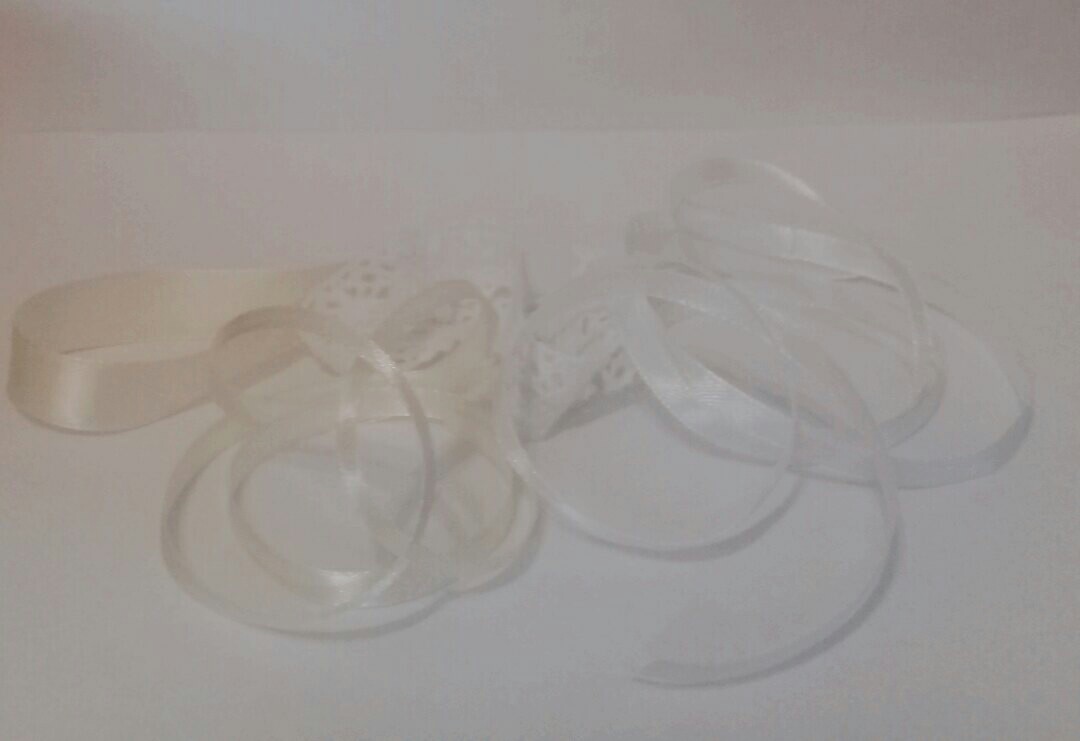 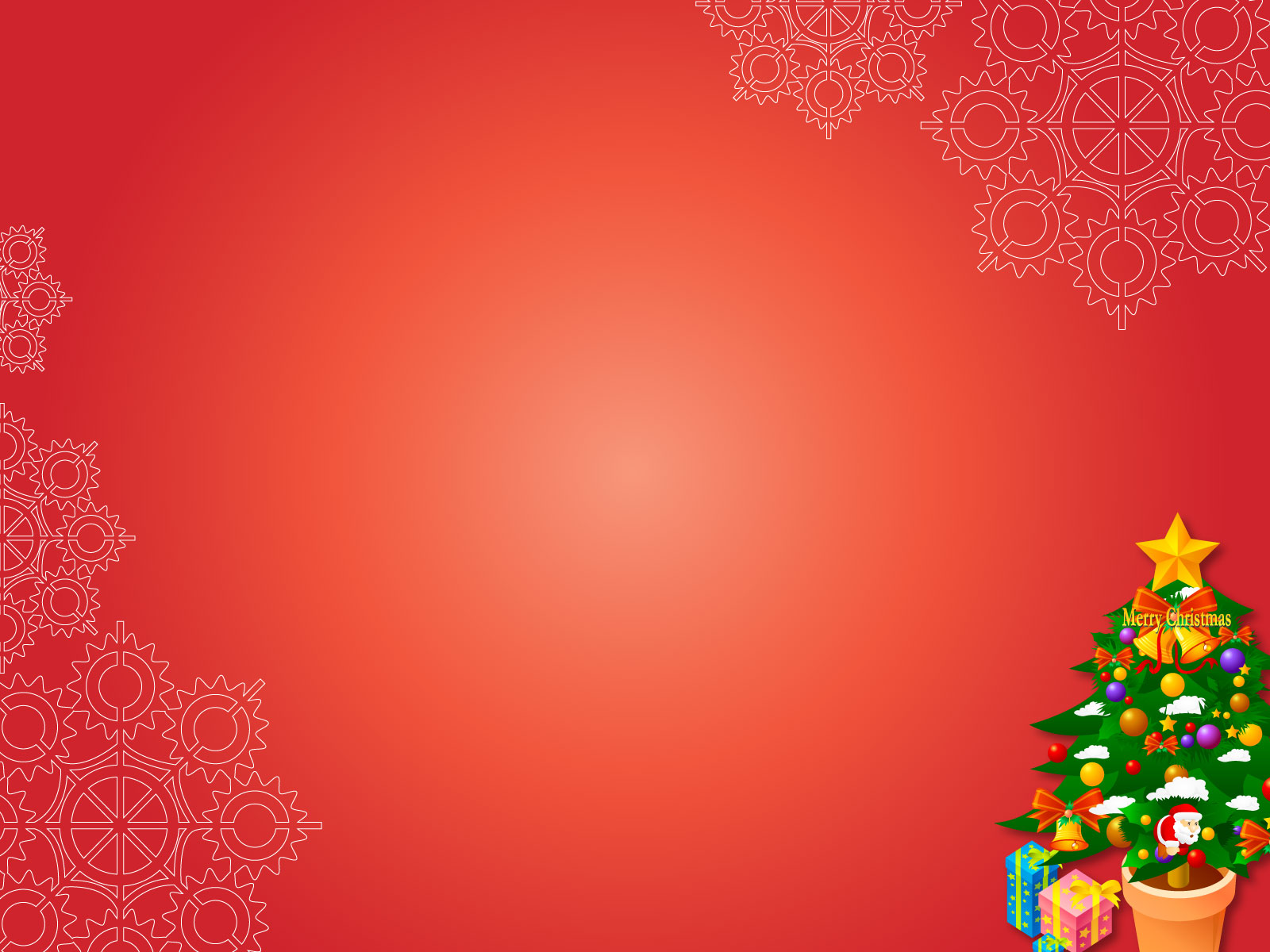 «Новогодние шары на ёлку»Своими руками готовы!!!
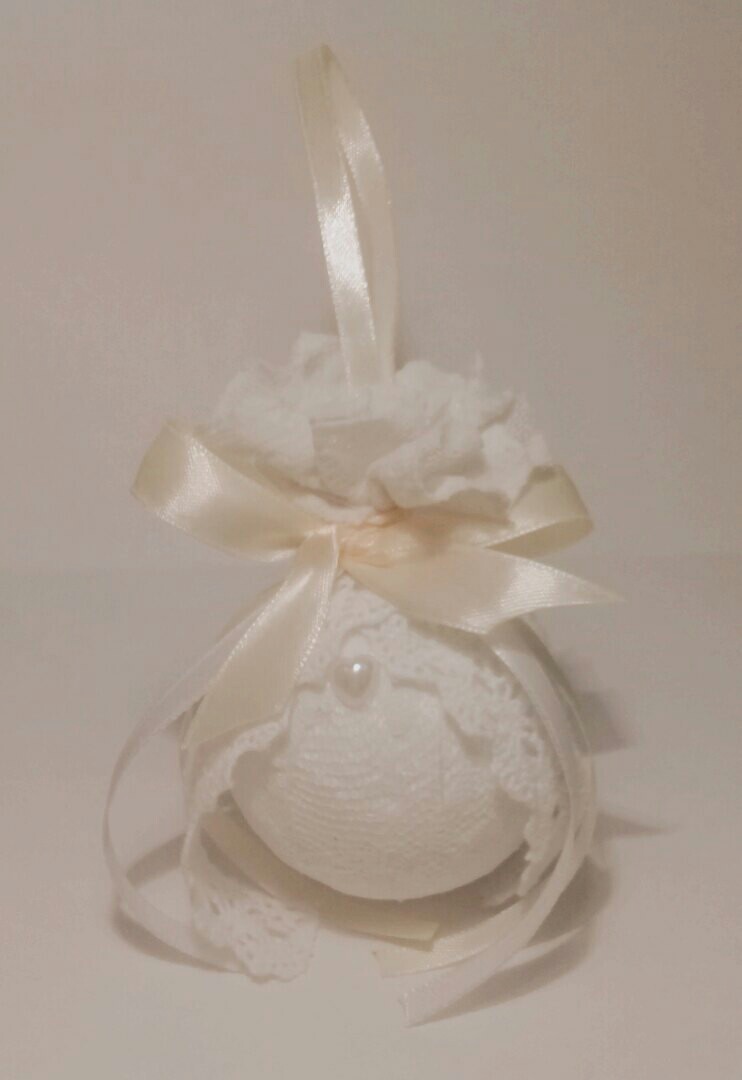 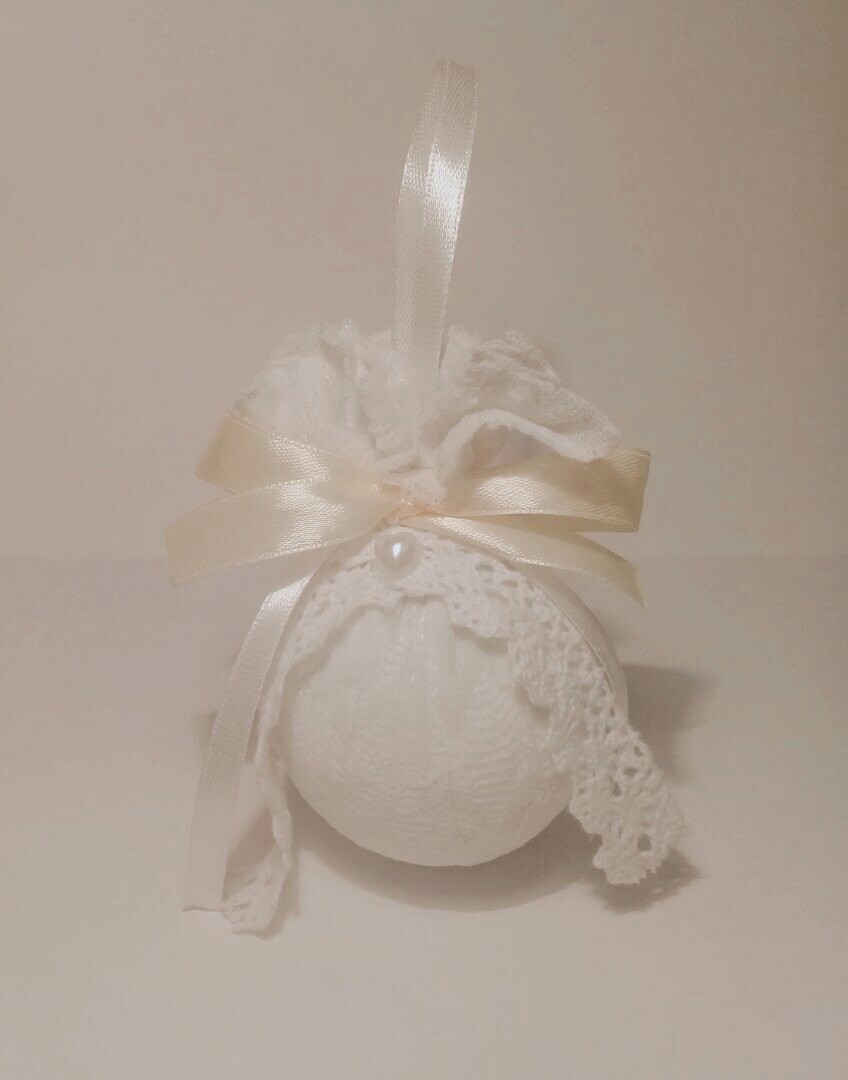